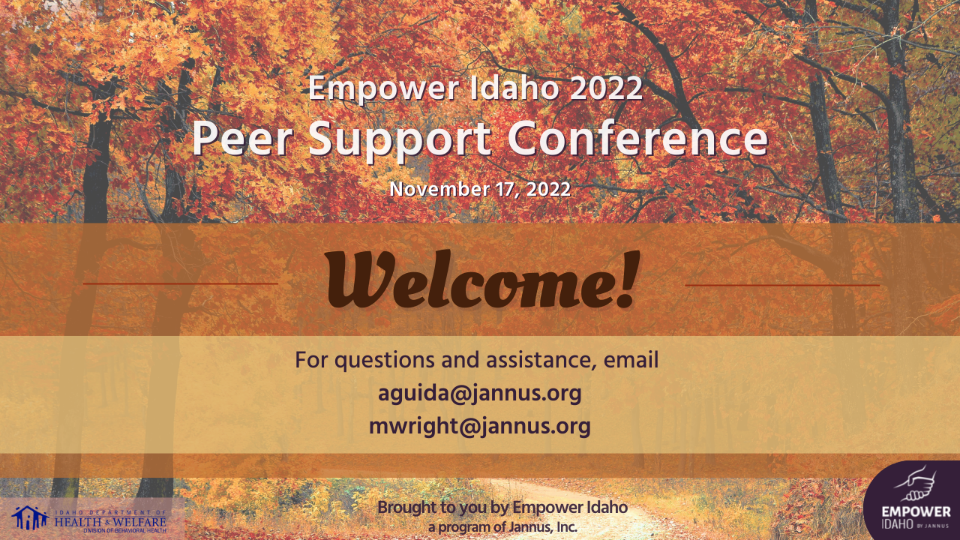 What Does Trauma Have to Do With Me?
Peer Support Conference
November 17, 2022
Norma D. Jaeger Ph.D. (ABD)
[Speaker Notes: This template can be used as a starter file for presenting training materials in a group setting.

Sections
Right-click on a slide to add sections. Sections can help to organize your slides or facilitate collaboration between multiple authors.

Notes
Use the Notes section for delivery notes or to provide additional details for the audience. View these notes in Presentation View during your presentation. 
Keep in mind the font size (important for accessibility, visibility, videotaping, and online production)

Coordinated colors 
Pay particular attention to the graphs, charts, and text boxes. 
Consider that attendees will print in black and white or grayscale. Run a test print to make sure your colors work when printed in pure black and white and grayscale.

Graphics, tables, and graphs
Keep it simple: If possible, use consistent, non-distracting styles and colors.
Label all graphs and tables.]
Take Care of Yourself – Here and Now
Discussions of trauma can be a trigger
Assessing risks for trauma can create discomfort
If you feel uncomfortable please feel free to take care of yourself
You Work in a Sea of Trauma
Peers universally present with either a history of trauma or a life of ongoing trauma
Their trauma will extend to and impact you
That is what trauma has to do with You!
However, you do not have to be a victim
You can take charge
BUT, you will have to work at it!
Addressing the Impact of this Trauma:  A Personal Issue - A Professional Issue  An Ethical Issue
Our physical, mental, emotional, and spiritual wholeness can be damaged and lost
Our professional competence can be compromised / our contributions to our team or workplace can be jeopardized
Our ability to meet professional standards can be impaired
What are we talking about here?
Secondary trauma
Vicarious Trauma
Compassion Fatigue
Secondary Trauma
Secondary trauma  refers to experiencing signs and symptoms mirroring those of persons, such as peers or friends, who have directly experienced or observed a traumatic event or circumstance. 
It shows up as:
hyperarousal (startle, heart rate, pulse)
Intrusive thoughts
Avoidance or numbing
Anxiety and or depression
[Speaker Notes: Give a brief overview of the presentation. Describe the major focus of the presentation and why it is important.
Introduce each of the major topics.
To provide a road map for the audience, you can repeat this Overview slide throughout the presentation, highlighting the particular topic you will discuss next.]
Vicarious Trauma
Peer Specialists or others doing therapeutic or other helping work with trauma survivors may experience certain changes themselves, including:
Their relationship with life’s meaning or hope
Their willpower
Their sense of humor
Their memory / or disturbing intrusive imagery
Their sense of connection to others
[Speaker Notes: Give a brief overview of the presentation. Describe the major focus of the presentation and why it is important.
Introduce each of the major topics.
To provide a road map for the audience, you can repeat this Overview slide throughout the presentation, highlighting the particular topic you will discuss next.]
Compassion Fatigue
A more severe example of the cumulative  stress of  working with those with many needs or trauma  including trauma histories or current experiences
Compassion fatigue includes exhaustion and dysfunction, physically and emotionally ( we once called it burnout)
[Speaker Notes: Give a brief overview of the presentation. Describe the major focus of the presentation and why it is important.
Introduce each of the major topics.
To provide a road map for the audience, you can repeat this Overview slide throughout the presentation, highlighting the particular topic you will discuss next.]
What are some results or symptoms of compassion fatigue
Becoming excessively judgmental of others
Tuning out
Disconnecting from colleagues and loved ones
Becoming cynical, angry, or hopeless
Withdrawing and isolating
Developing overly rigid, strict boundaries
Developing rescue fantasies or over involvement
What puts you at risk for compassion fatigue?
Individual risk factors
Factors related to my work situation
Factors specific to my community
Risk Factors  -  Individual
Personality and coping styles
Current life circumstances
Available social supports
Spiritual connection and spiritual resources
Work style
Personal History
Risk Factors  -  Individual
ACEs Study
	(Adverse Childhood Experiences)

Resilience Factors
Impact of elevated ACE score                                https://acestoohigh.com/got-your-acae-score
Impact of elevated ACE score           https://acestoohigh.com/got-your-ace-score
Risk Factors  - Work Situation
Role at work
Work setting and exposure
Working conditions
Agency / organizational understanding and support
Client responses and reactions
Risk Factors  - Community
Cultural factors
Available resources
Community environment
Community history or current trauma
Is There Any Good News?
Absolutely!
First of all: There are resilience / protective factors!  Early experiences
Parental love
Support of neighbors, relatives, friends’ parents
Teachers, coaches, youth leaders or ministers who liked and helped me
A trusted person I could go to
Consistent understandable rules at home
Important people in my life who cared about me
People who thought I was capable or talented
There is also a plus-side to our work: Compassion Satisfaction
We find purpose, meaning, and satisfaction in helping others
We may gain a sense of strength and confidence as we help others
We gain respect for human resilience
We may experience a heightened spiritual connection to something greater than self
Assess Your Risks and Strengths
Adverse Childhood Experience (ACE) 
       Questionnaire
The Holmes-Rahe Life Stress Inventory
Professional Quality of Life Scale (ProQOL)
Risk Reduction: The Basics
Take Charge!  Be Responsible!
Adopt and engage in health and wellness habits:  the basics
Sleep
Healthy eating
Exercise
Time out
Risk Reduction: General Approaches
Basic healthy living practices
Connecting with others  
Using your supervision effectively
Developing creative and enjoyable leisure activity
Engaging in deeply engaging hobbies
Writing (letters, poems, thank you notes, journal)
Using your spiritual resources
Learning something new 
Learning and doing a mindfulness practice
In This Age of Technology:
Of Course: There’s an App for That!
Mindfulness Coach
PTSD Coach
PTSD Family Coach
Calm
Fabulous: Daily Habit. . .
Virtual Hope Box
Some Quick Fixes
Stare at something pretty or personally meaningful
Sing or otherwise make music
Text a friend
Hug someone    (come find me!)
Listen to favorite music (upbeat or classical)
Take a walk or other quick physical activity/stairs are good
Play with a pet, pet a pet
Breathe (Really Breathe - Breathe from you diaphragm)
Get some little (really little)  thing done (clean out one drawer)
Send a thank you note (even an email) 
Give a sincere compliment
Write in a gratitude journal
Final (Evidence-based) Thoughts
Get direct personal support
Find a buddy
Share goals
Be in touch
Support and hold each other accountable
Celebrate successes (even small ones)
Analyze and learn from setbacks
Use the 5 minute strategy
Make a Commitment to Start
What are your barriers / What is getting in the way of your making a change

What could you do to overcome that barrier

What is a very small step you could take – tomorrow (or next Monday)
References and Resources
Https://acestoohigh.com/got-your-ace-score
www.ptsd.va.gov/index.asp
www.mhanational.org/cps-blog-trauma-informed-peer-support
https://ProQOL.org
Any questions or thoughts to share?
29